Рисунок о весне
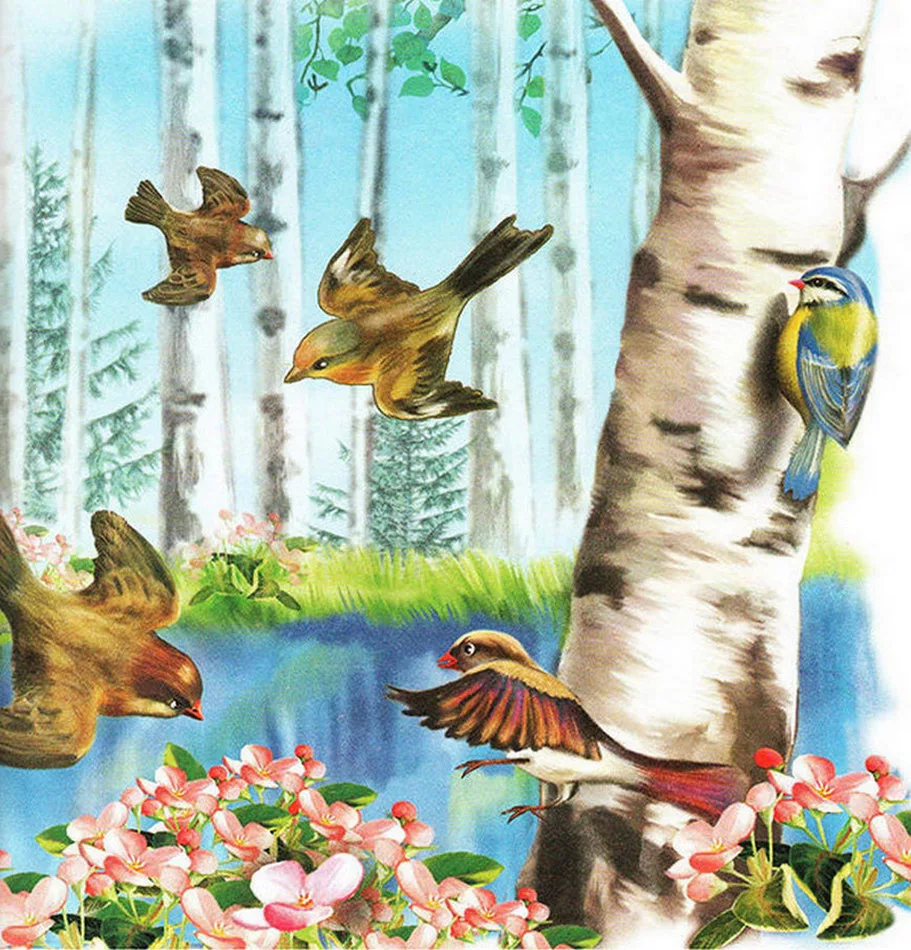 Группа «Солнышко» 
Группа «Радуга»
Сидим дома. Работа с родителями

Самоизоляция — вынужденная мера в России. И это отличное время, чтобы провести с пользой, посвятить его творчеству, особенно совместно со своим ребёнком.
Мы предложили нарисовать рисунки на тему «Весна пришла». Родители откликнулись. За что им 
большое спасибо!
Вот какая красота получилась.
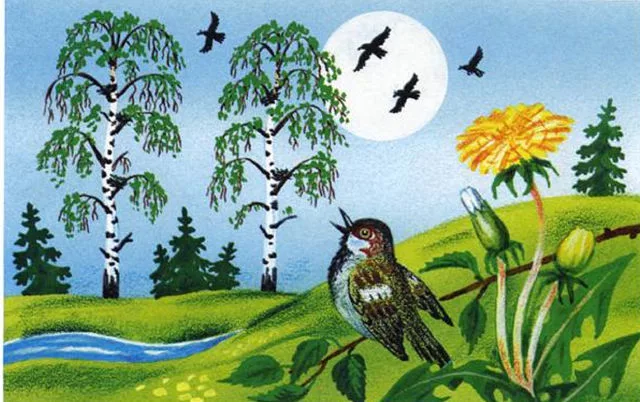 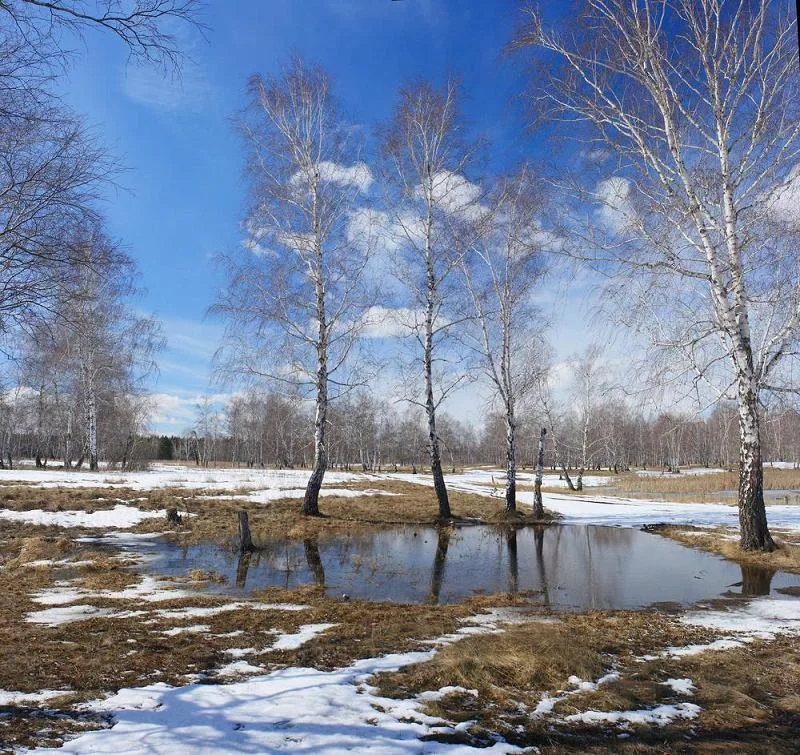 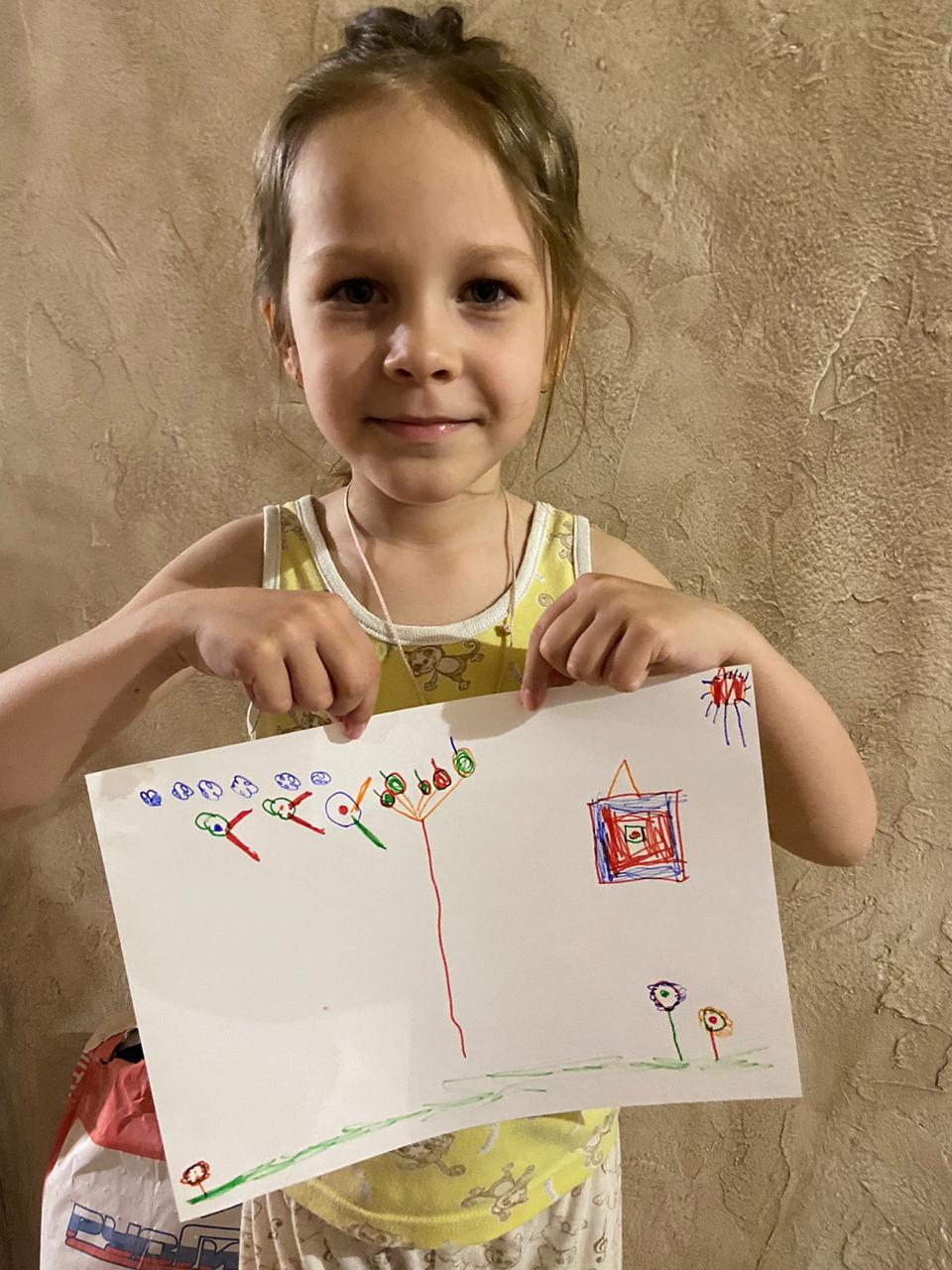 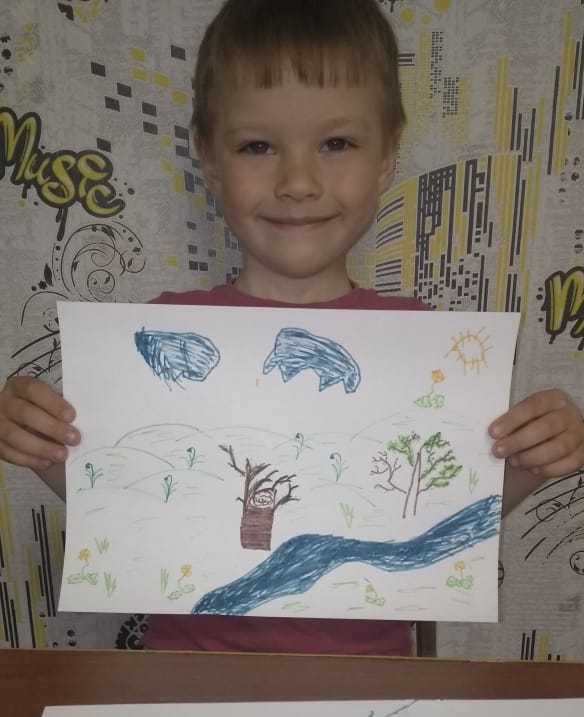 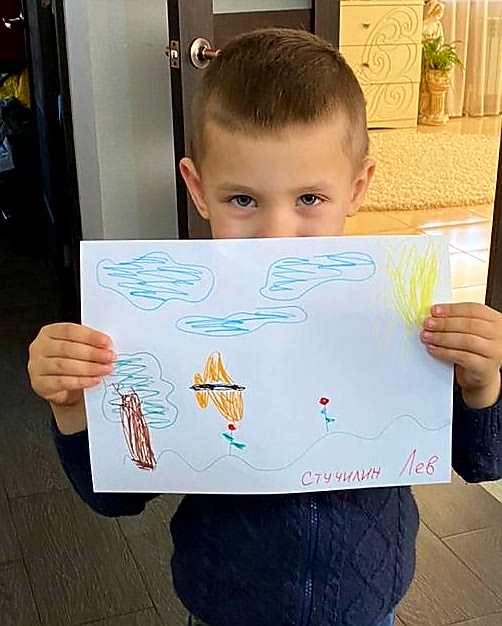 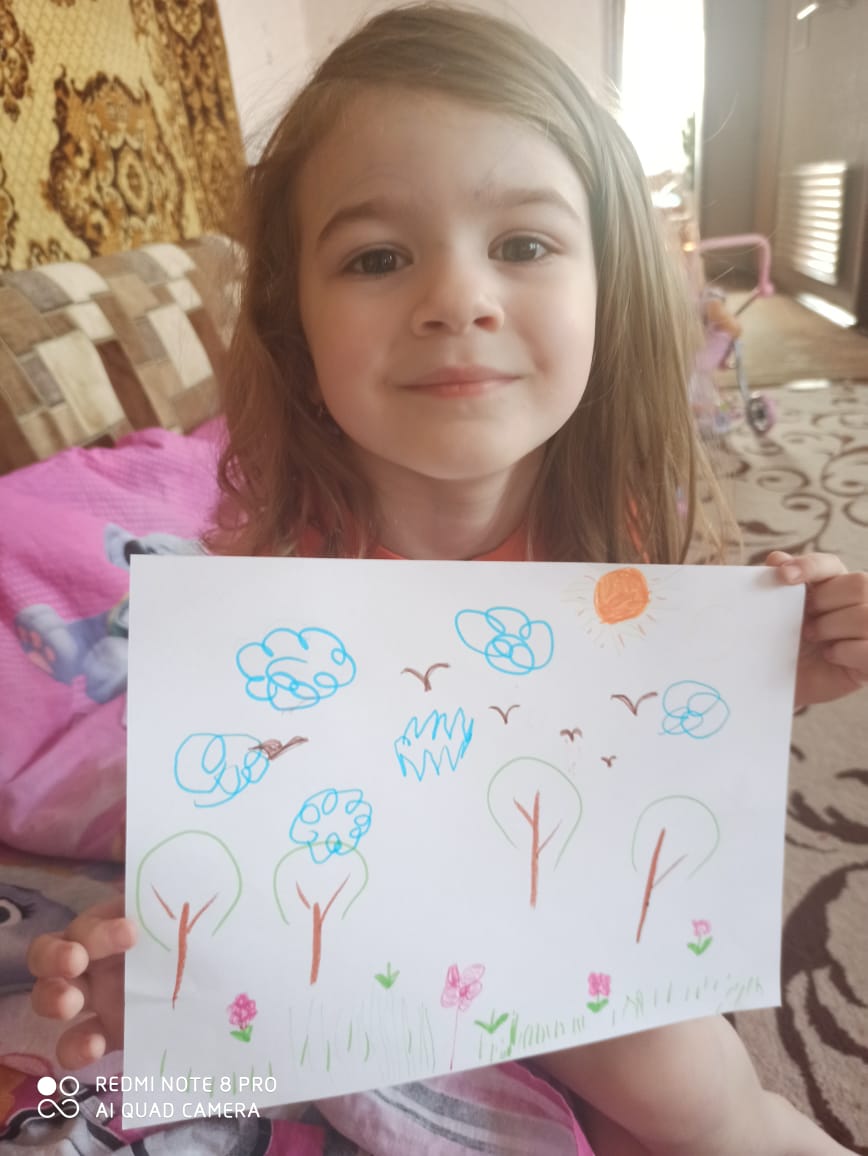 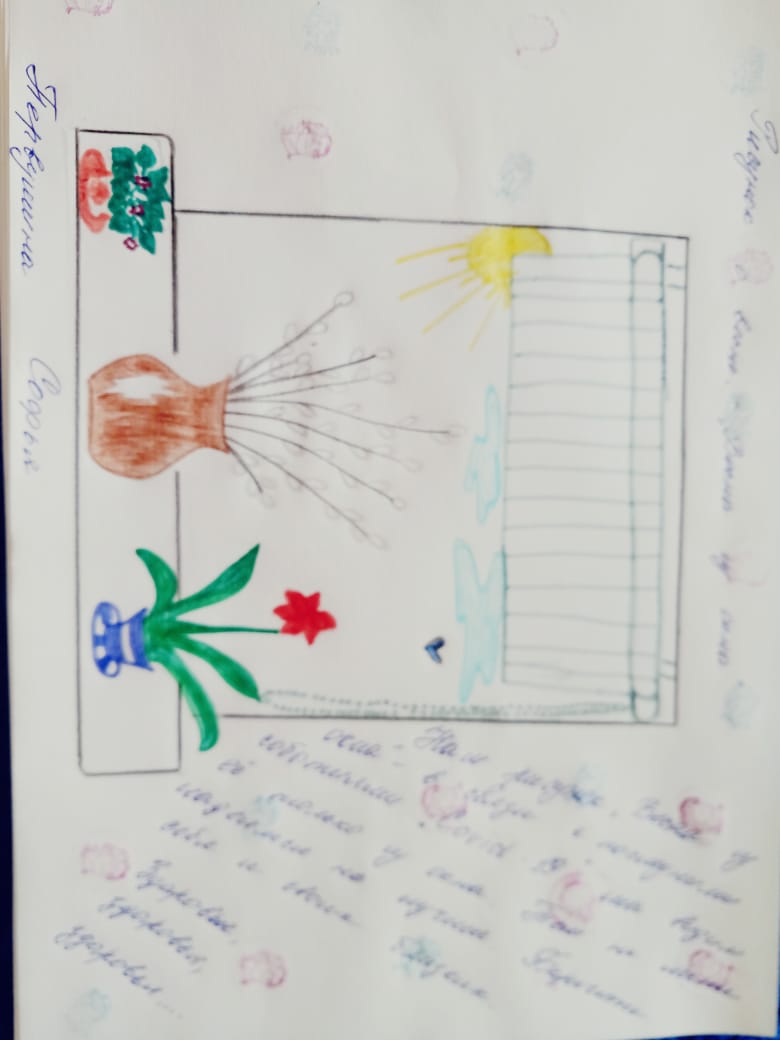 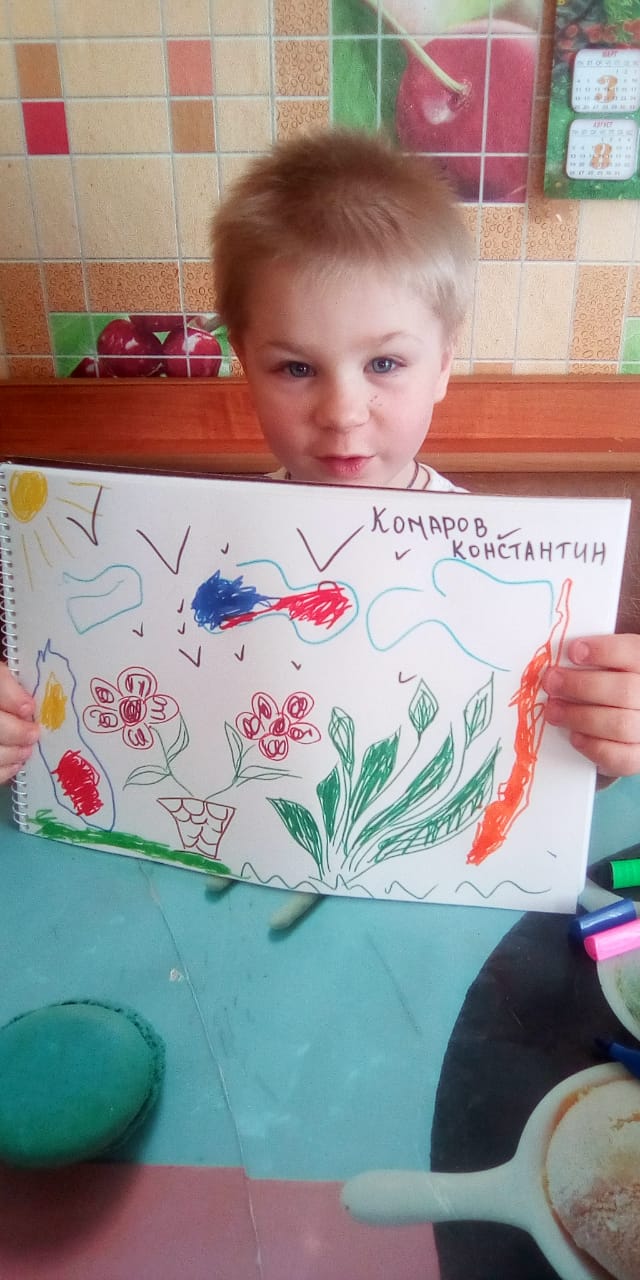 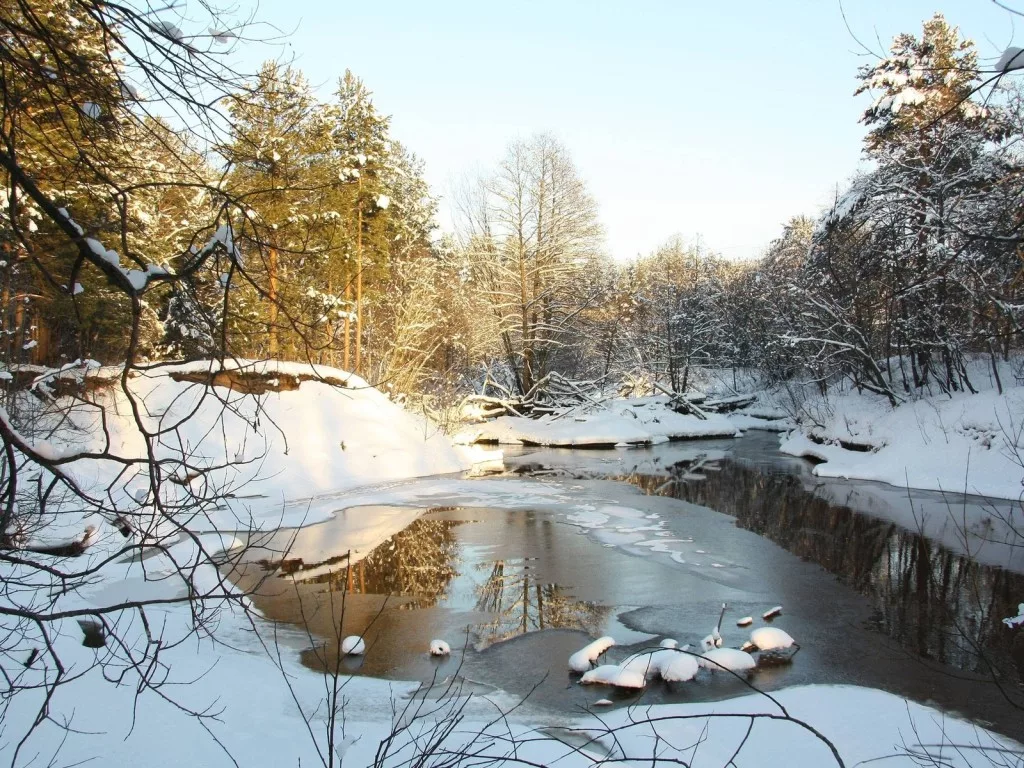 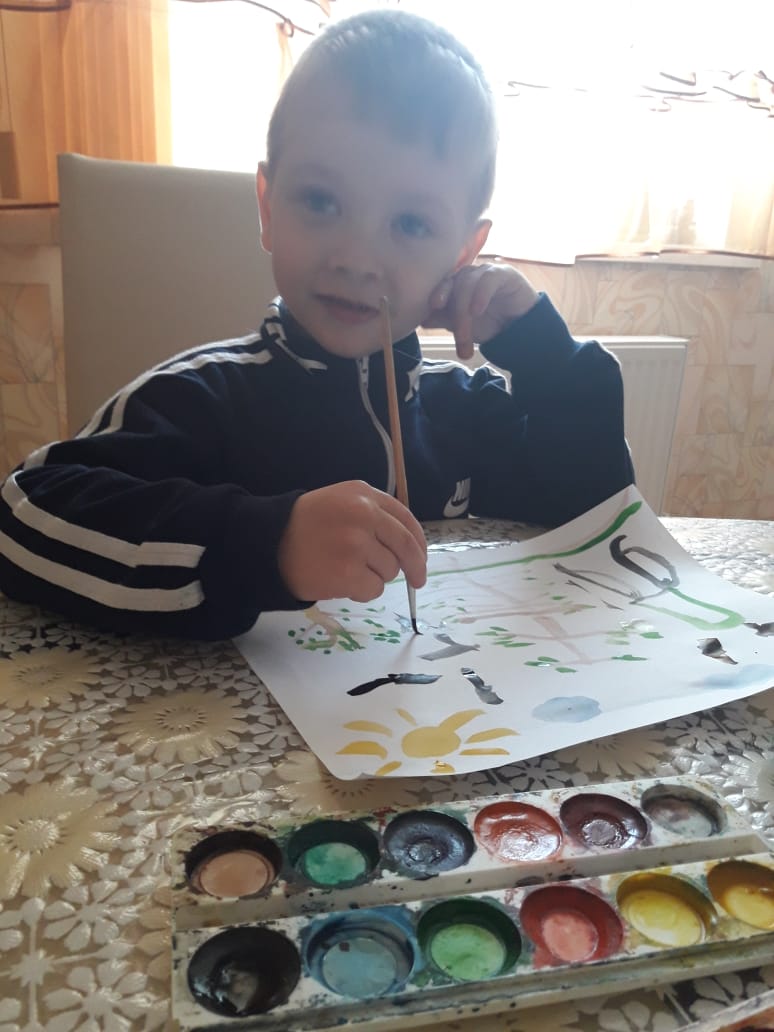 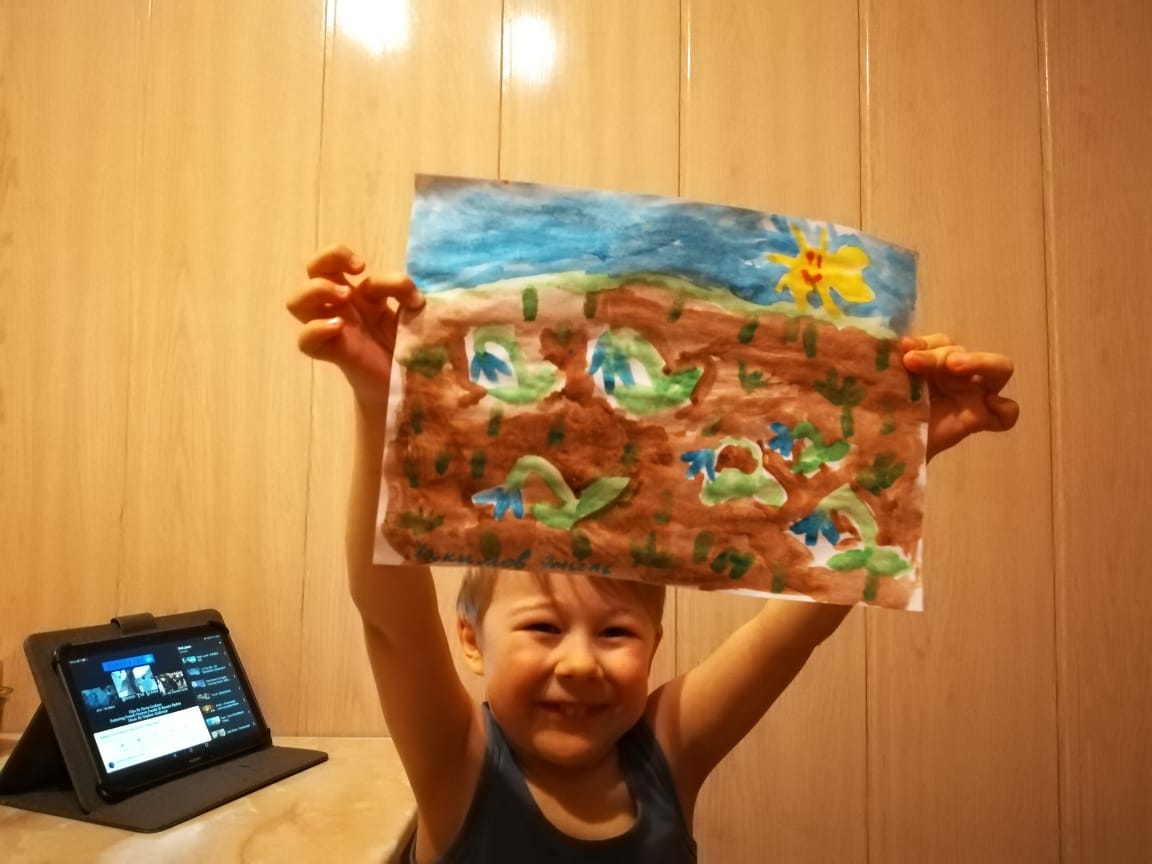 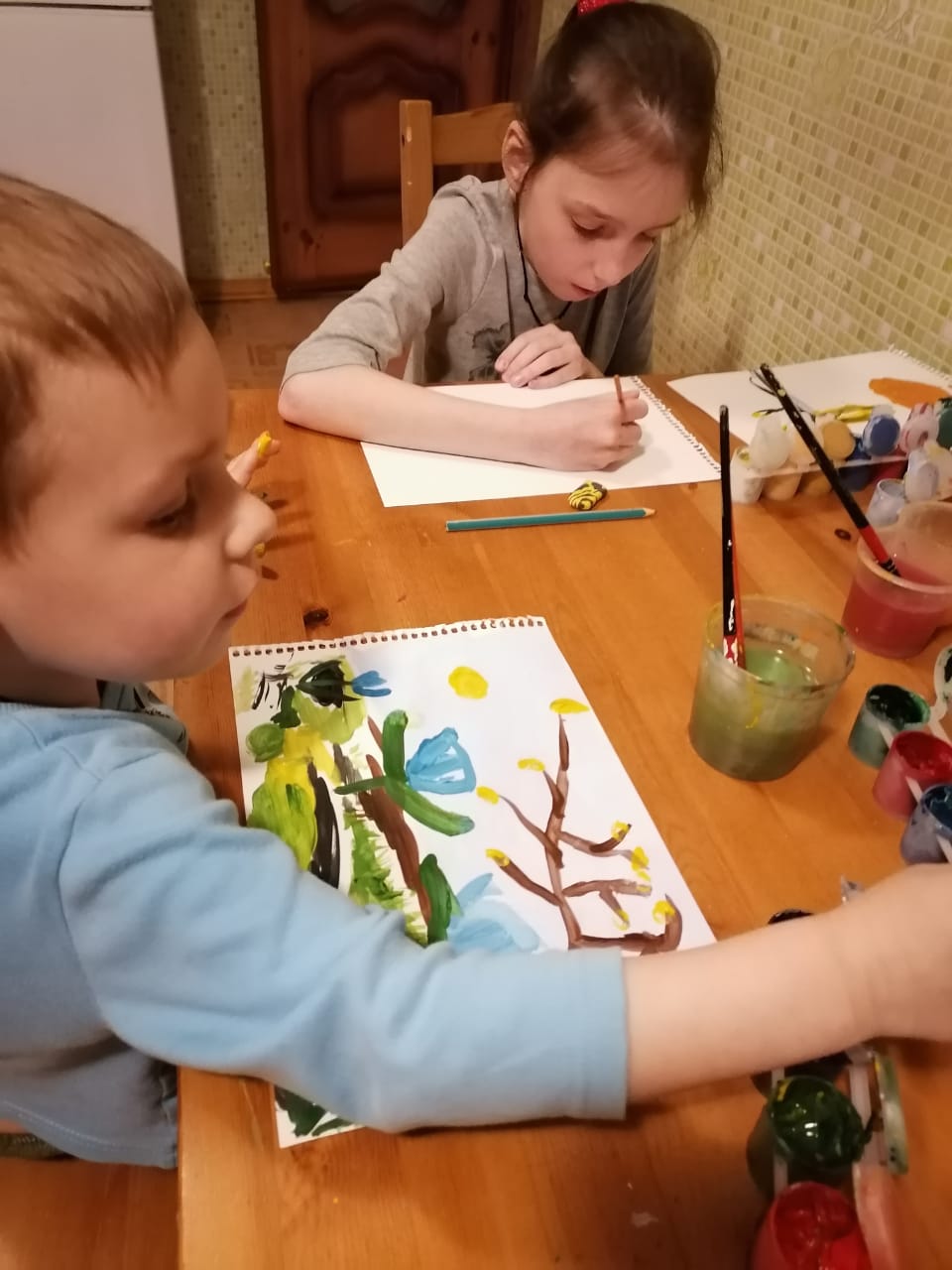 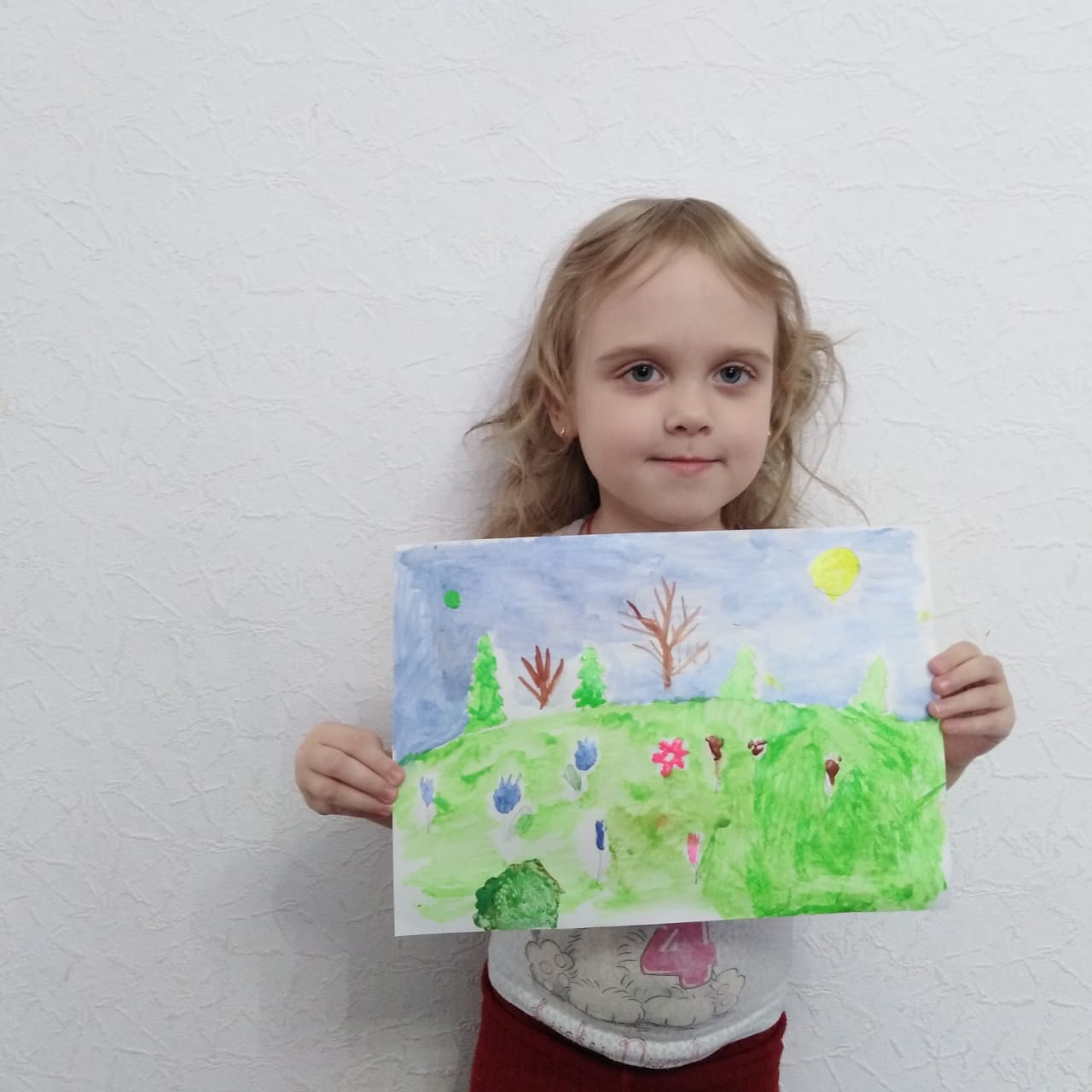 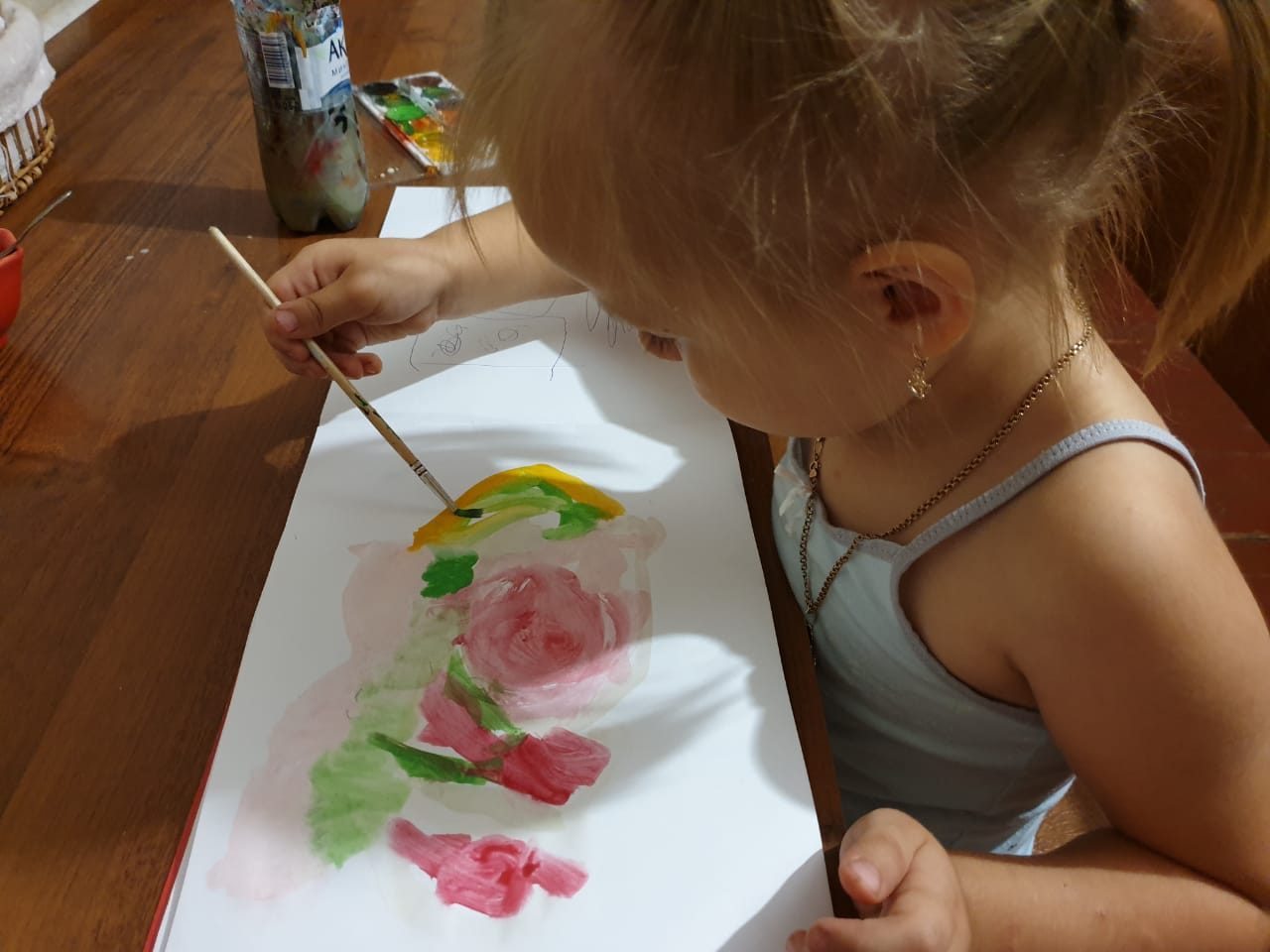 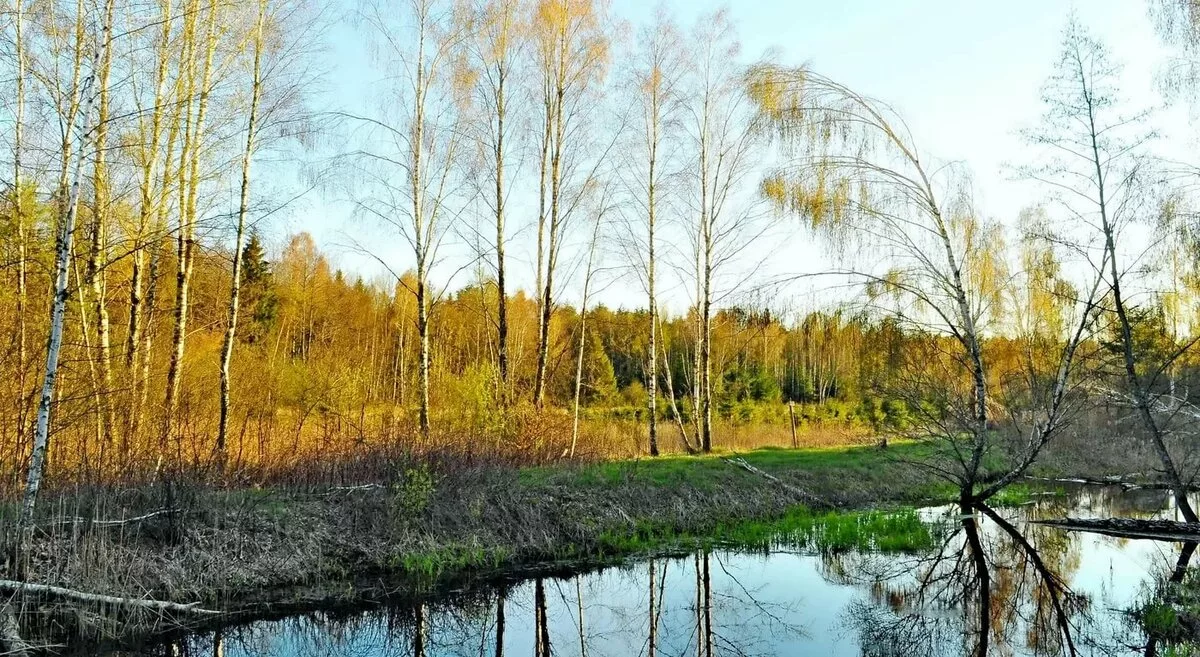 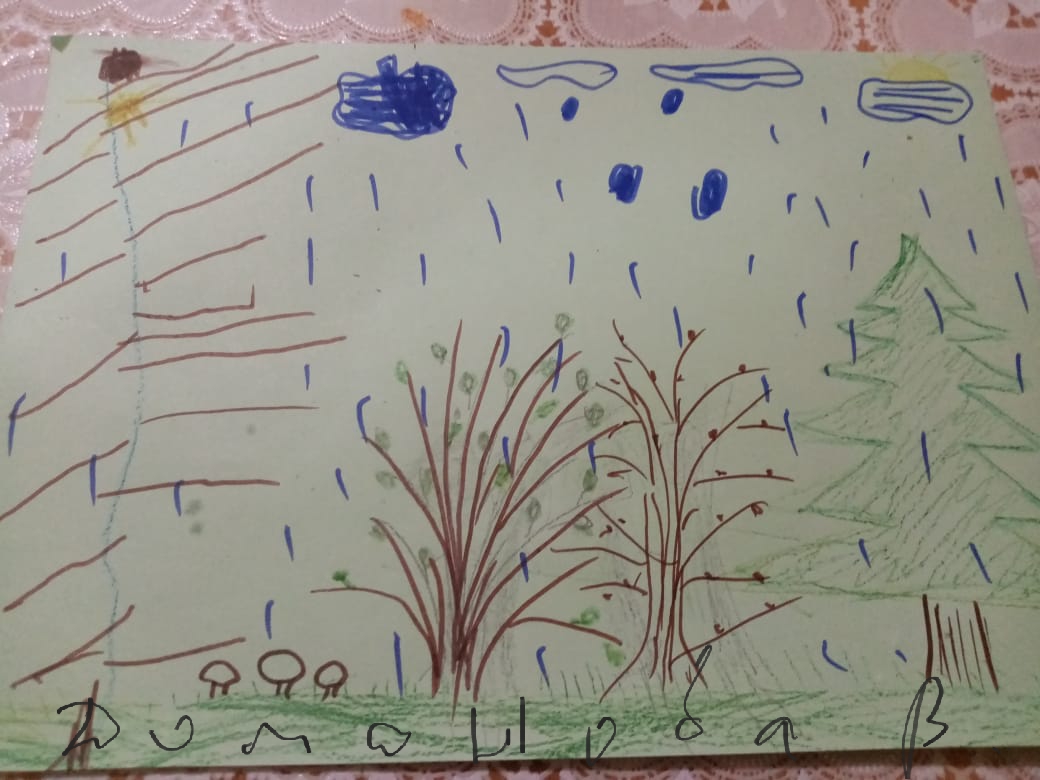 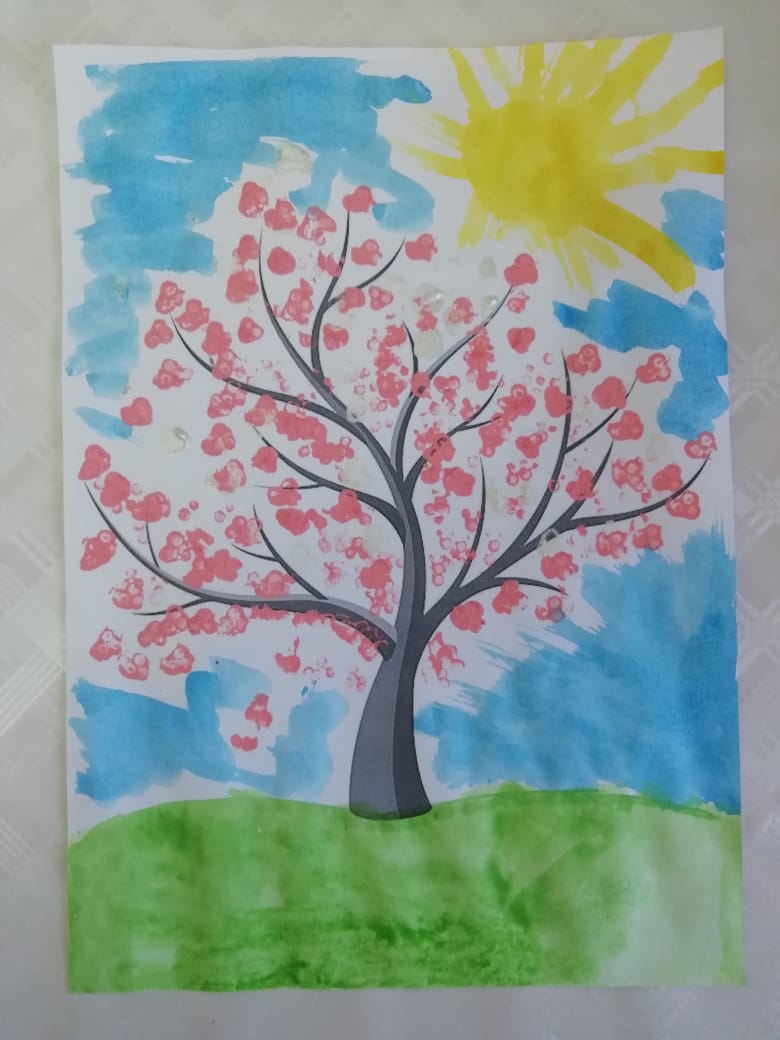 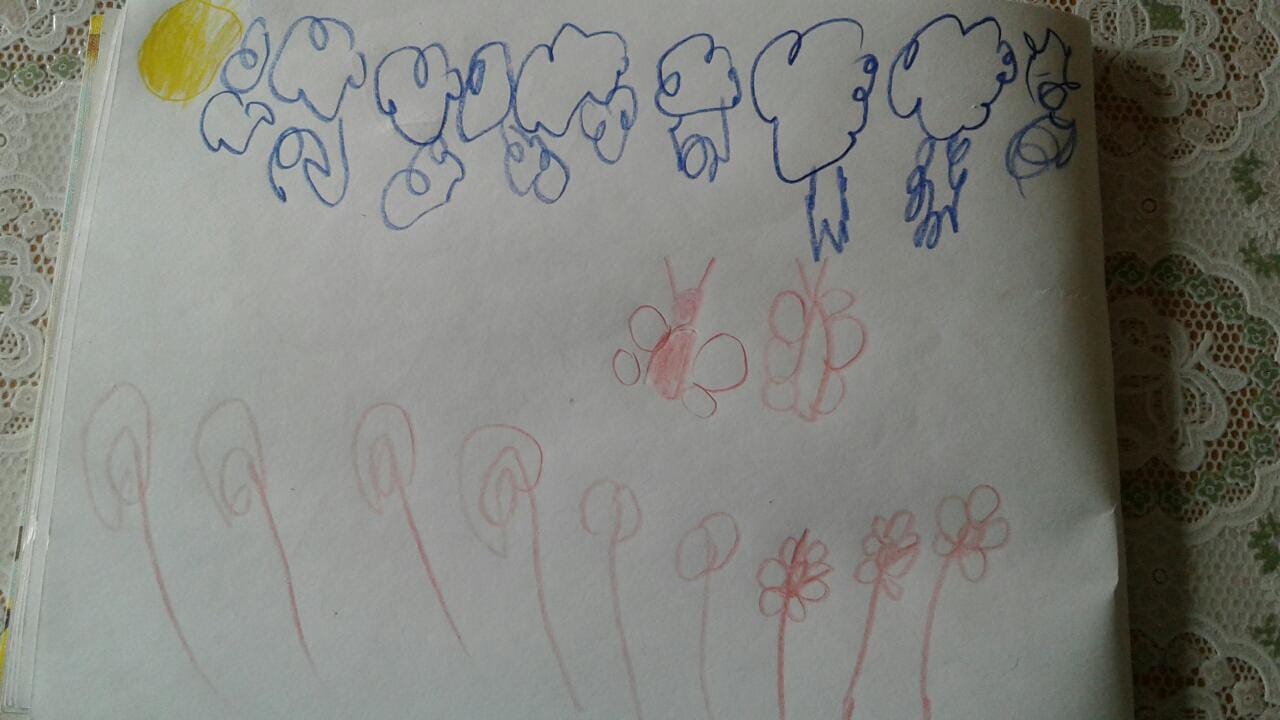 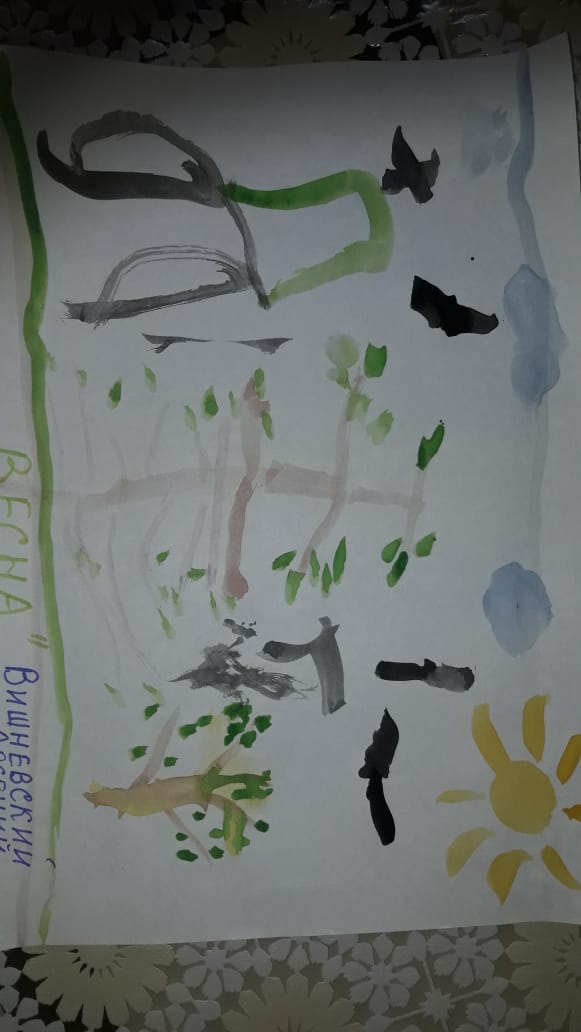 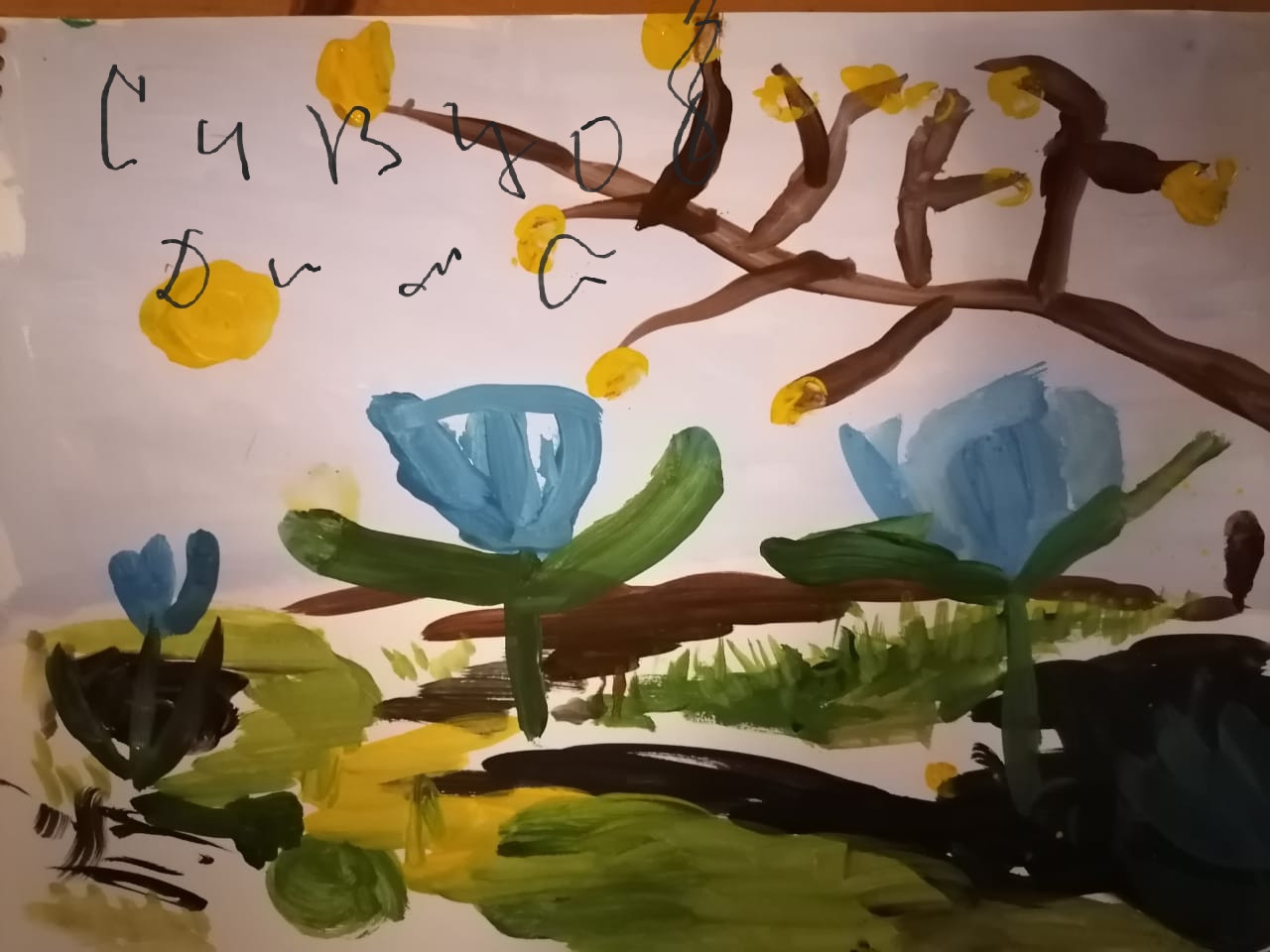 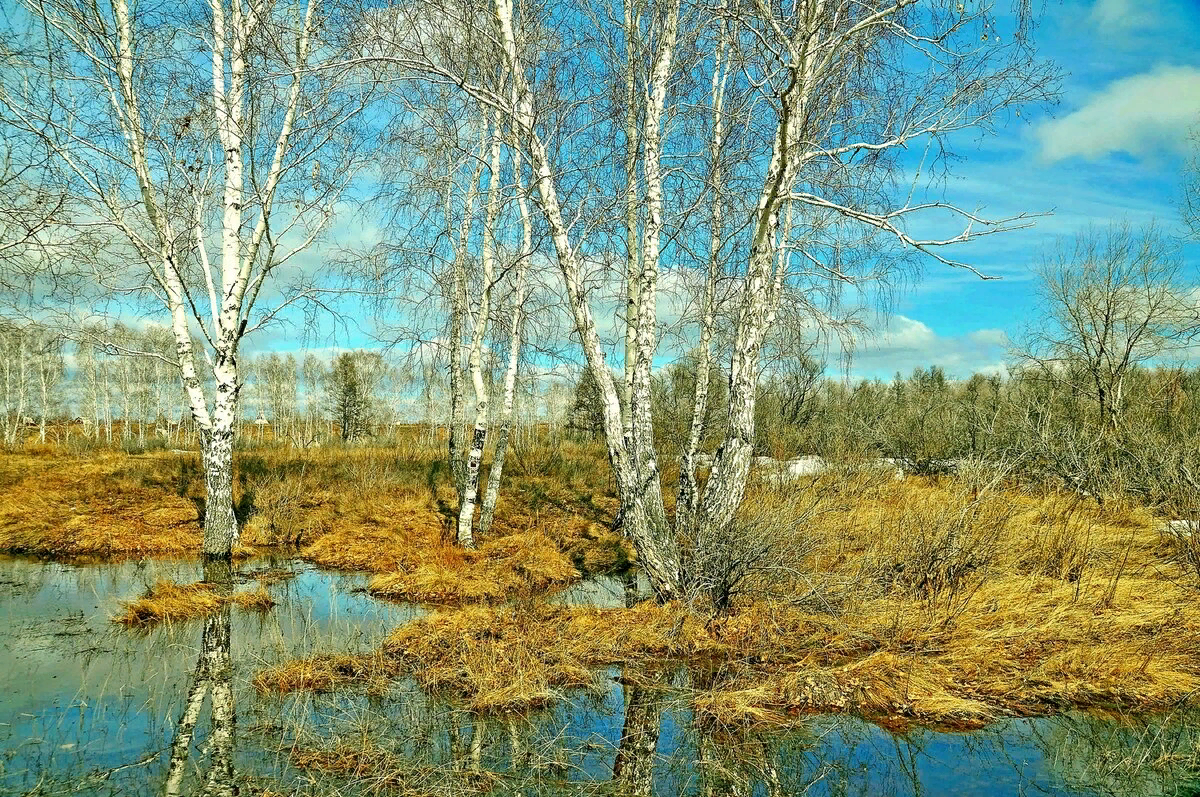 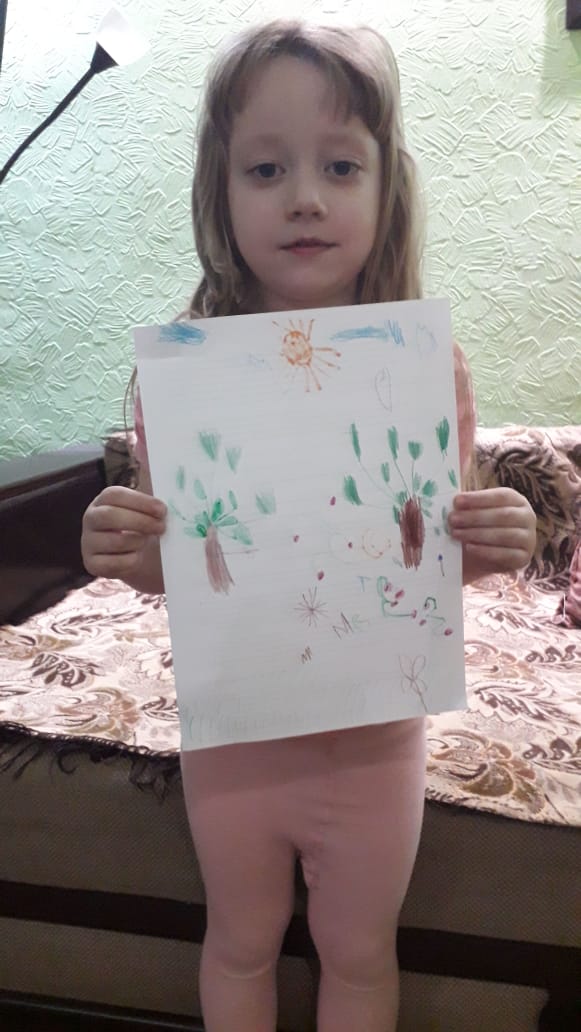 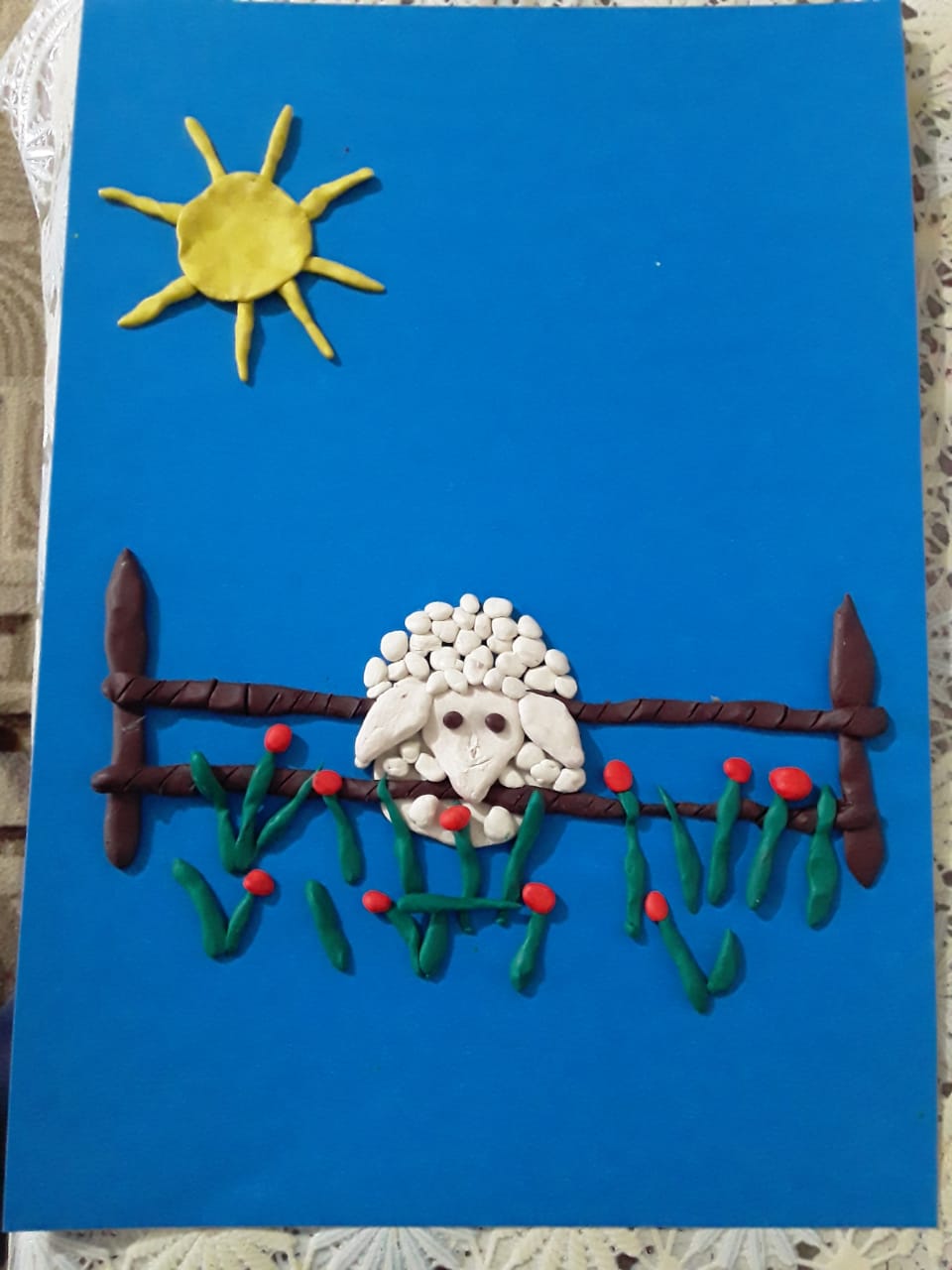 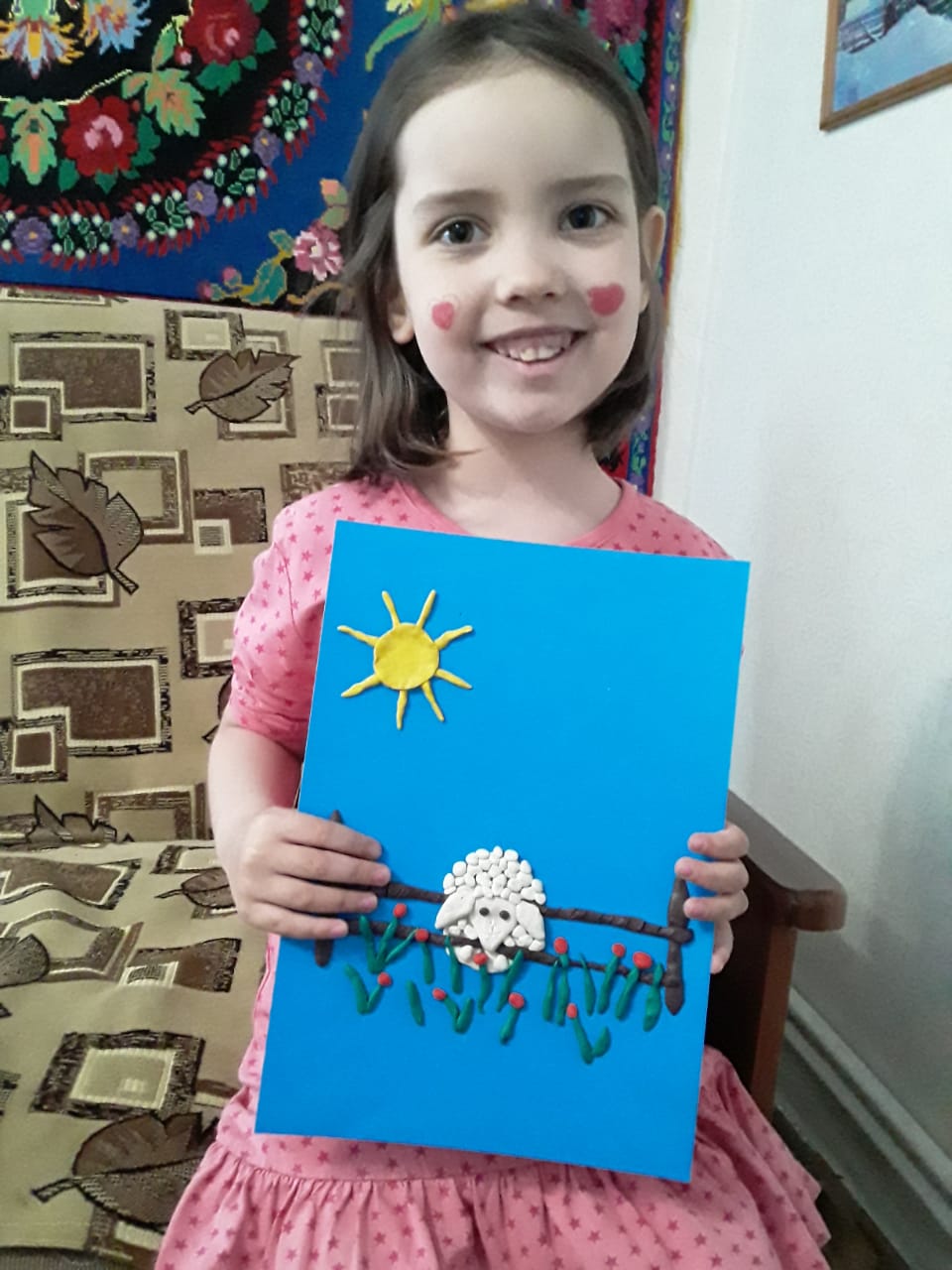 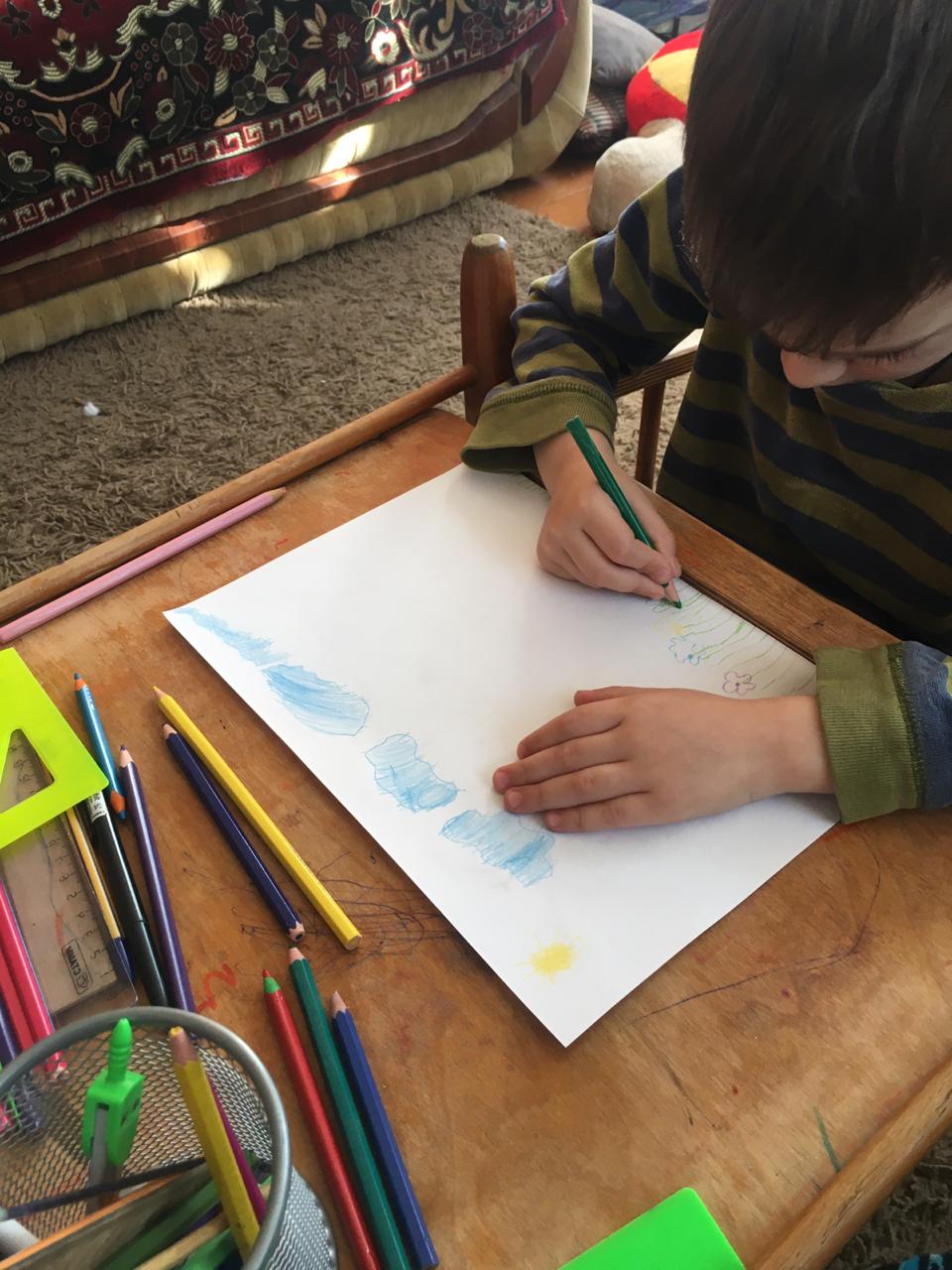 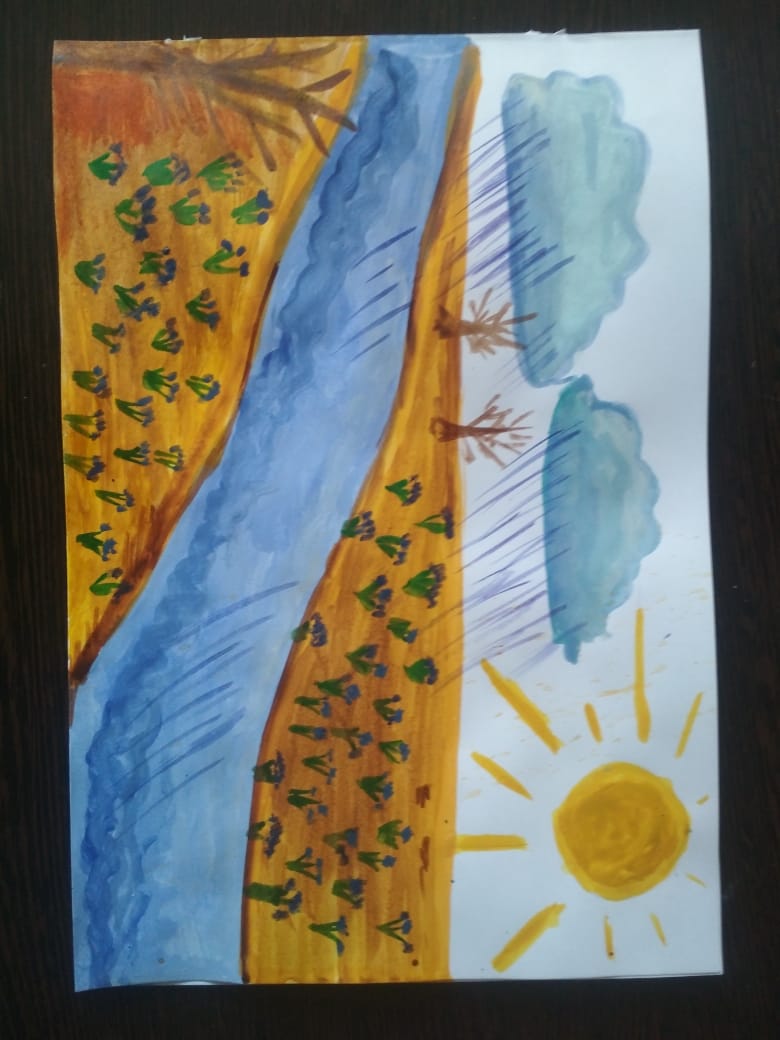 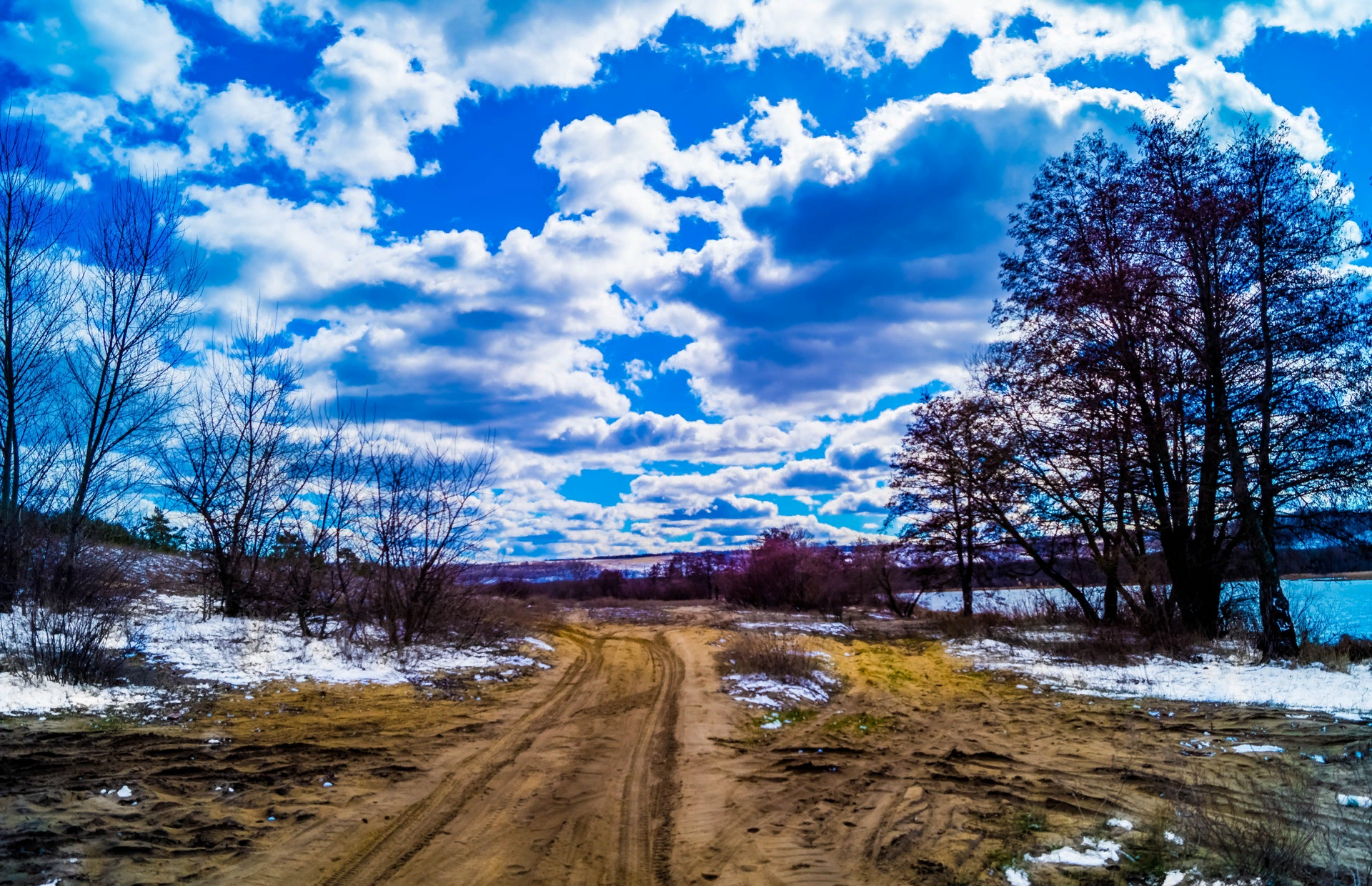 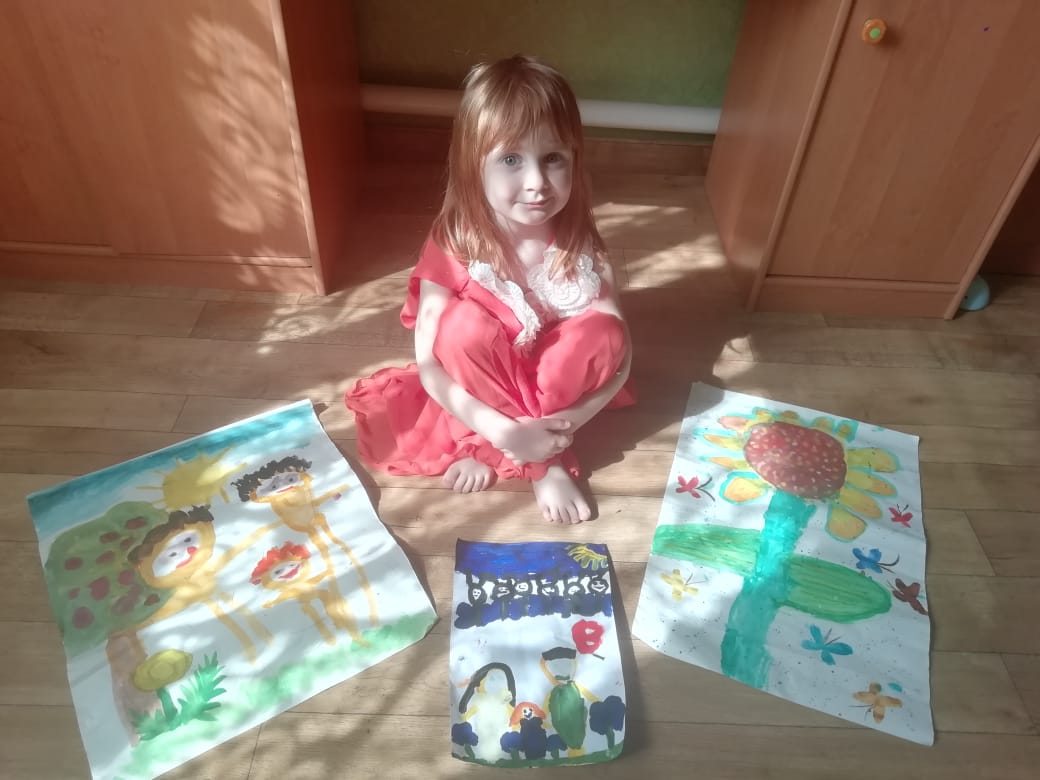 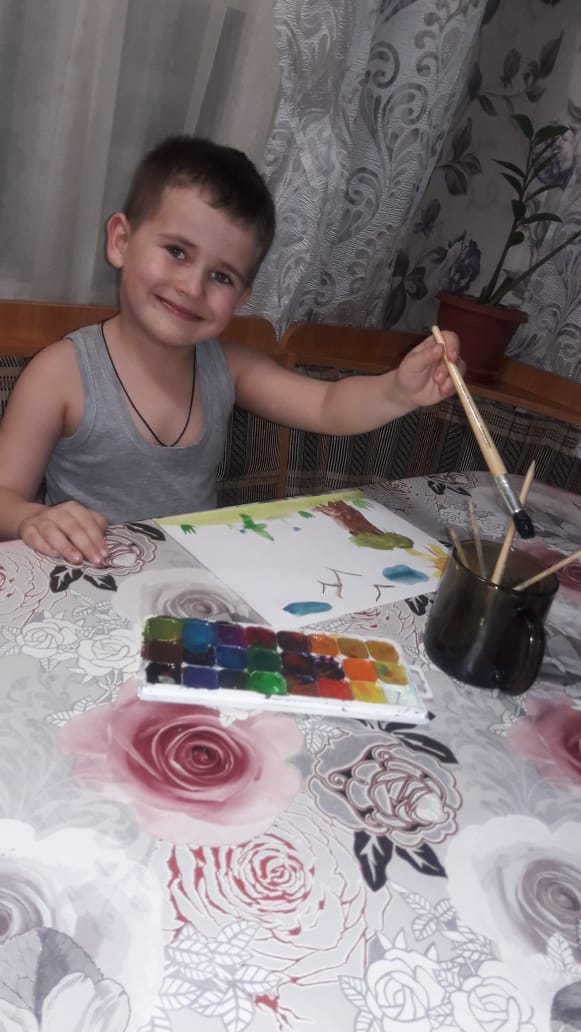 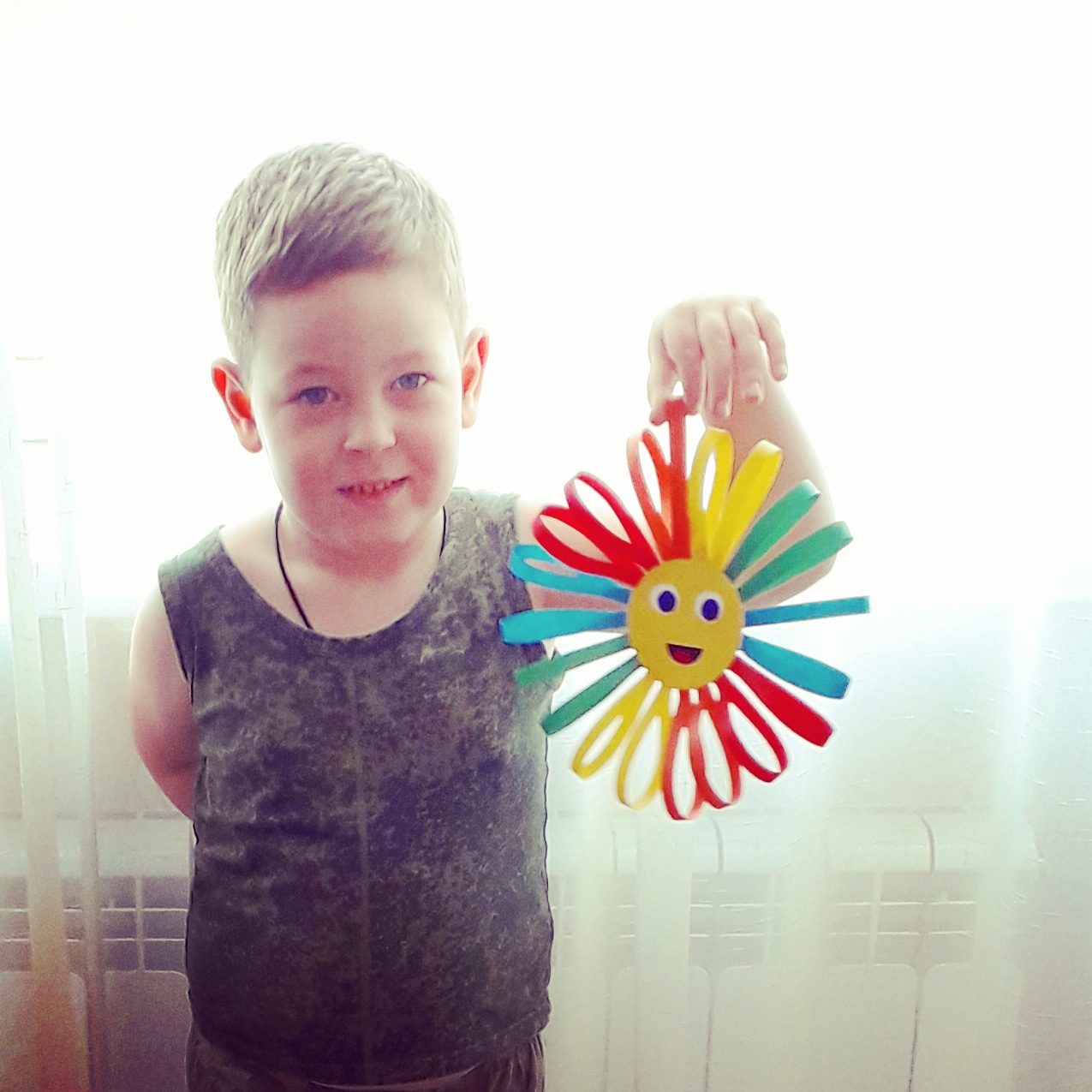 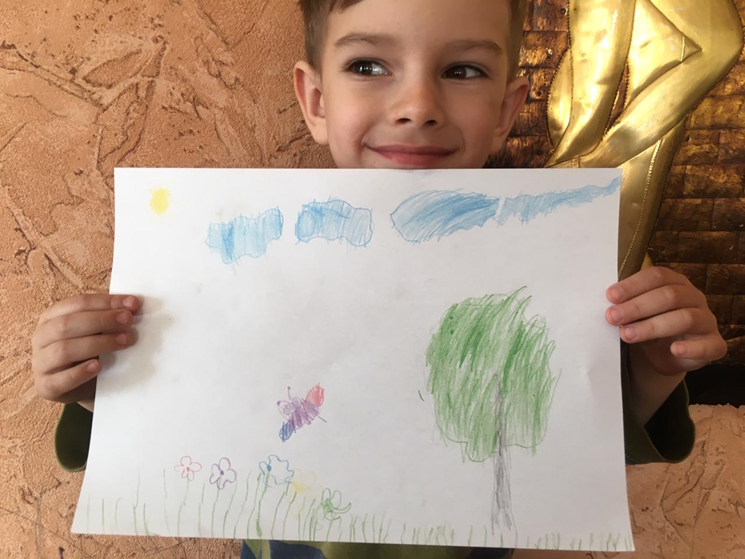 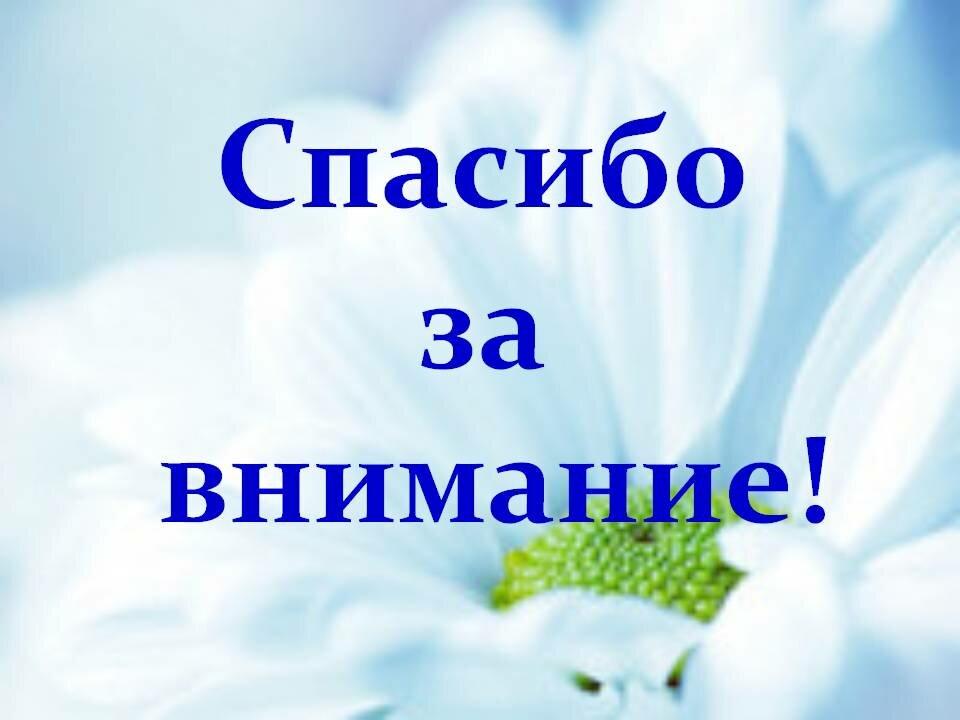